Sermon
“Opposition to the Gospel”
Jeff Smelser
January 7, 2023
Mall of America
Bloomington, MN
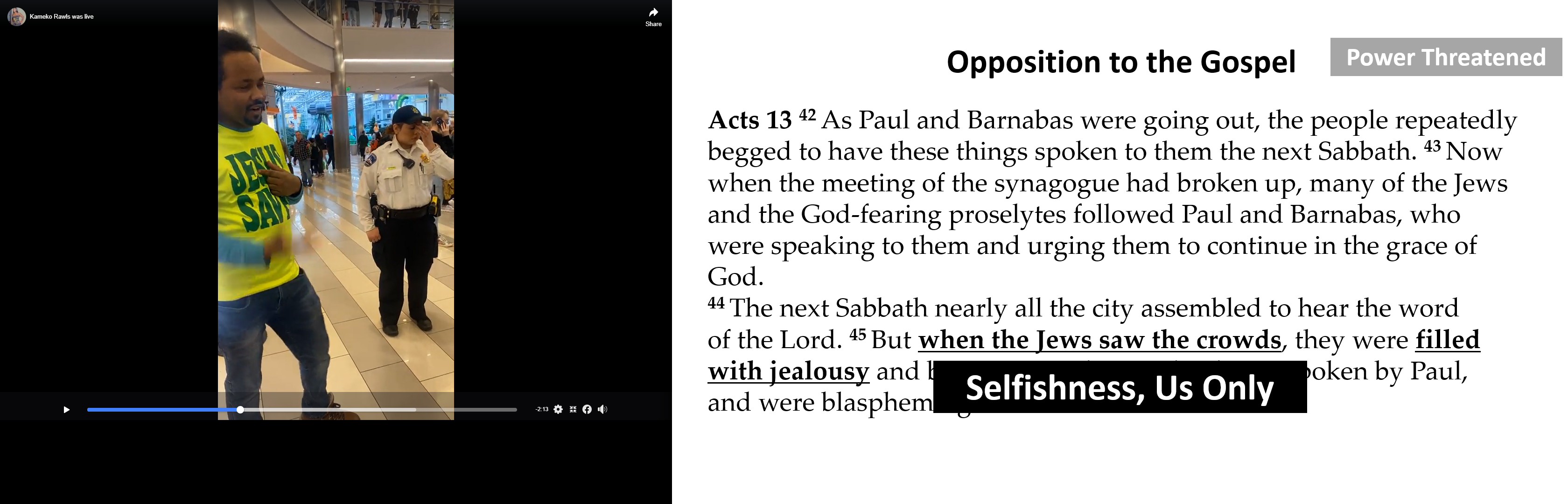 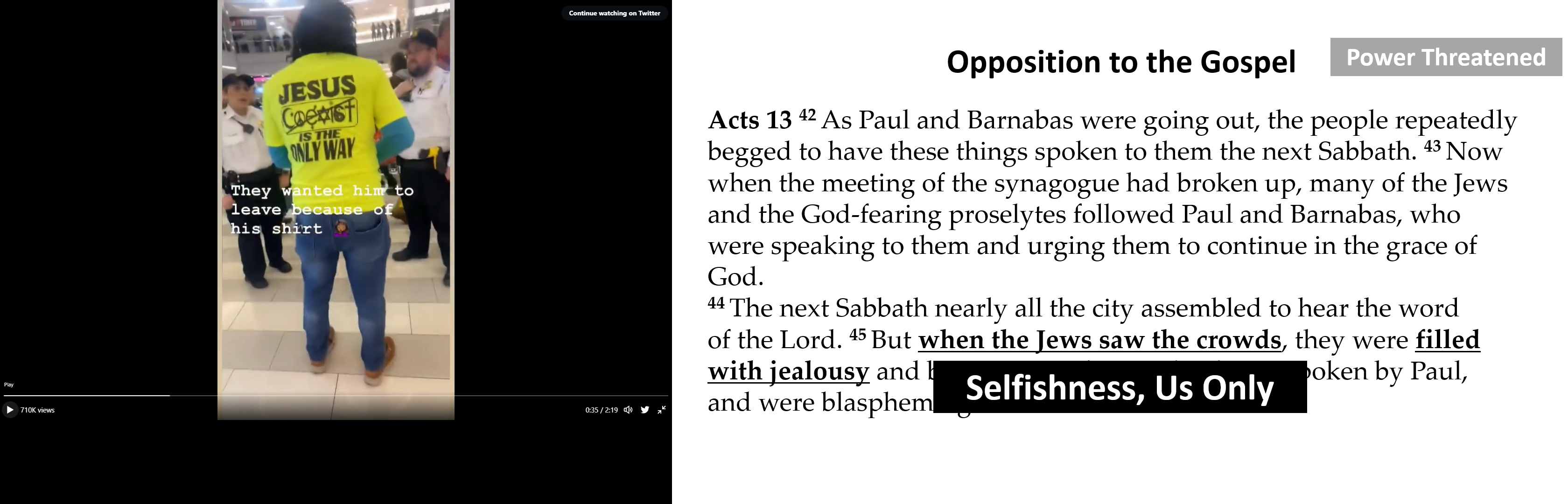 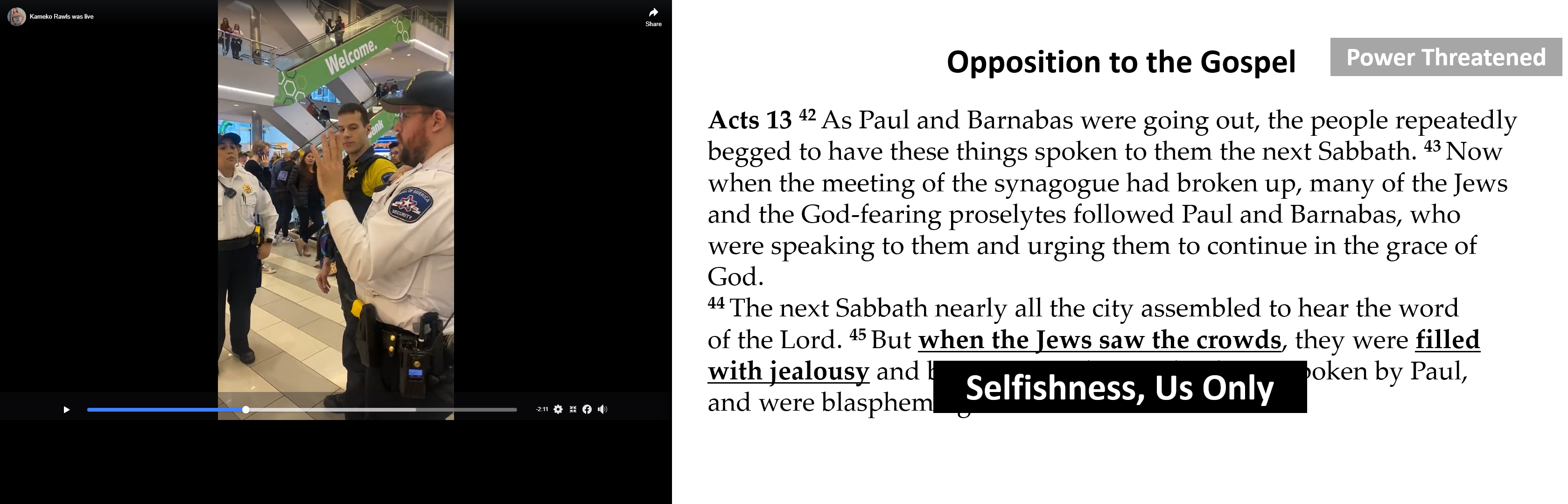 “Jesus is associated with religion and it’s offending people”
 
“People have been offended. Like I said, all we are asking you, take your shirt off and you can go to Macy’s, or you can leave.” 

“Take your shirt off, and you can go to Macy’s and do your shopping, or you can leave the mall. Okay? Those are your only two options right now.”
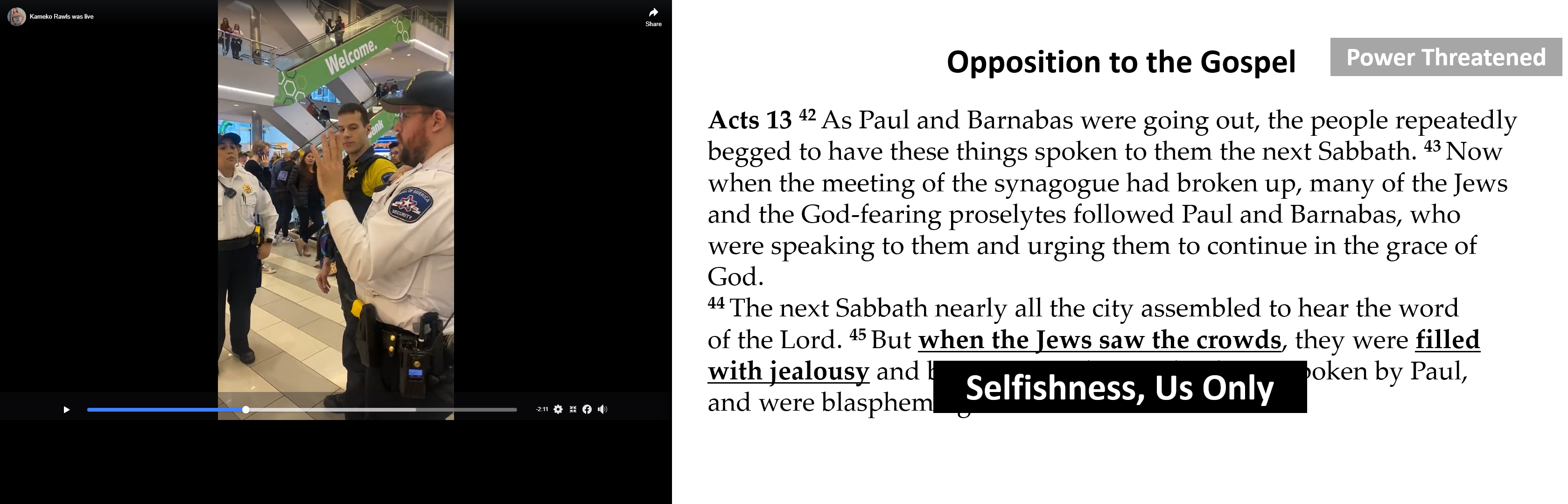 “If you want to shop here, you need to take that shirt off”

“Again, sir, it is religious soliciting. There is no soliciting allowed on mall property, which is private property.” 

“You’re walking wearing that shirt in the [inaudible] and we’ve got guests [inaudible] saying they’ve been offended by your shirt” 

“Take the shirt off, and you can go shopping”
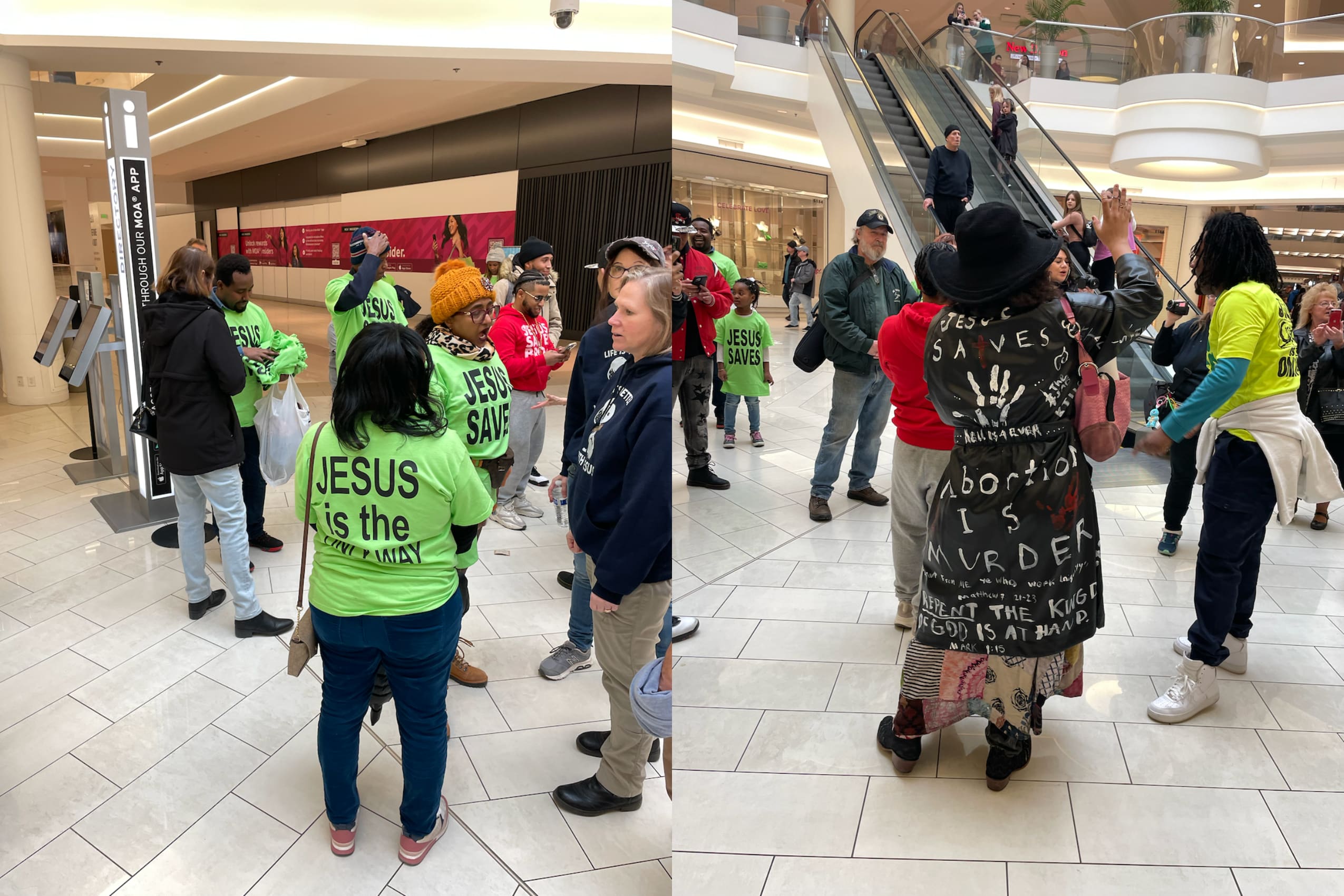 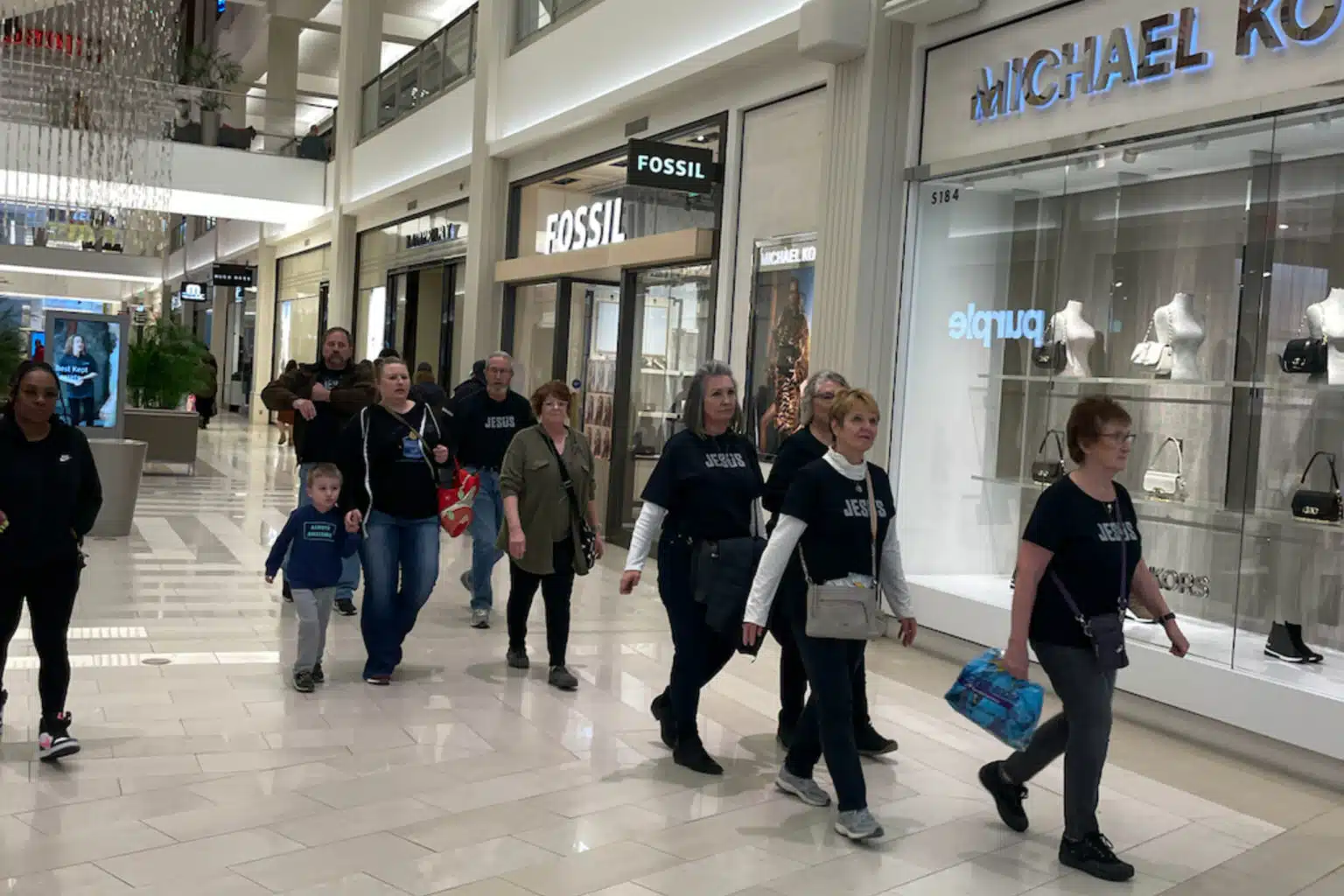 Opposition to the Gospel
Acts 4 1 As they were speaking to the people, the priests and the captain of the temple guard and the Sadducees came up to them, 2 being greatly disturbed because they were teaching the people
and proclaiming in Jesus the resurrection from the dead. 3 And they laid hands on them and put them in prison until the next day, for it was already evening. 4 But many of those who had heard the message believed; and the number of the men came to be about five thousand.
Opposition to the Gospel
Acts 4 1 As they were speaking to the people, the priests and the captain of the temple guard and the Sadducees came up to them, 2 being greatly disturbed because they were teaching the people
and proclaiming in Jesus the resurrection from the dead. 3 And they laid hands on them and put them in prison until the next day, for it was already evening. 4 But many of those who had heard the message believed; and the number of the men came to be about five thousand.
Acts 23 8 For the Sadducees say that there is no resurrection
Opposition to the Gospel
Acts 4 1 As they were speaking to the people, the priests and the captain of the temple guard and the Sadducees came up to them, 2 being greatly disturbed because they were teaching the people and proclaiming in Jesus the resurrection from the dead. 3 And they laid hands on them and put them in prison until the next day, for it was already evening. 4 But many of those who had heard the message believed; and the number of the men came to be about five thousand.
Opposition to the Gospel
Acts 4 1 As they were speaking to the people, the priests and the captain of the temple guard and the Sadducees came up to them, 2 being greatly disturbed because they were teaching the people
and proclaiming in Jesus the resurrection from the dead. 3 And they laid hands on them and put them in prison until the next day, for it was already evening. 4 But many of those who had heard the message believed; and the number of the men came to be about five thousand.
Opposition to the Gospel
Acts 4 1 As they were speaking to the people, the priests and the captain of the temple guard and the Sadducees came up to them, 2 being greatly disturbed because they were teaching the people
and proclaiming in Jesus the resurrection from the dead. 3 And they laid hands on them and put them in prison until the next day, for it was already evening. 4 But many of those who had heard the message believed; and the number of the men came to be about five thousand.
Acts 517 But the high priest stood up, along with all his associates (that is the sect of the Sadducees), and they were filled with jealousy.
Opposition to the Gospel
Acts 4 1 As they were speaking to the people, the priests and the captain of the temple guard and the Sadducees came up to them, 2 being greatly disturbed because they were teaching the people
and proclaiming in Jesus the resurrection from the dead. 3 And they laid hands on them and put them in prison until the next day, for it was already evening. 4 But many of those who had heard the message believed; and the number of the men came to be about five thousand.
Acts 517 But the high priest stood up, along with all his associates (that is the sect of the Sadducees), and they were filled with jealousy.
Opposition to the Gospel
Power Threatened
Acts 4 1 As they were speaking to the people, the priests and the captain of the temple guard and the Sadducees came up to them, 2 being greatly disturbed because they were teaching the people
and proclaiming in Jesus the resurrection from the dead. 3 And they laid hands on them and put them in prison until the next day, for it was already evening. 4 But many of those who had heard the message believed; and the number of the men came to be about five thousand.
Acts 517 But the high priest stood up, along with all his associates
(that is the sect of the Sadducees), and they were filled with jealousy.
Opposition to the Gospel
Power Threatened
Acts 13 42 As Paul and Barnabas were going out, the people repeatedly begged to have these things spoken to them the next Sabbath.
Opposition to the Gospel
Power Threatened
Acts 13 42 As Paul and Barnabas were going out, the people repeatedly begged to have these things spoken to them the next Sabbath. 43 Now when the meeting of the synagogue had broken up, many of the Jews and the God-fearing proselytes followed Paul and Barnabas, who were speaking to them and urging them to continue in the grace of God.
Opposition to the Gospel
Power Threatened
Acts 13 42 As Paul and Barnabas were going out, the people repeatedly begged to have these things spoken to them the next Sabbath. 43 Now when the meeting of the synagogue had broken up, many of the Jews and the God-fearing proselytes followed Paul and Barnabas, who were speaking to them and urging them to continue in the grace of God.
44 The next Sabbath nearly all the city assembled to hear the word of the Lord.
Opposition to the Gospel
Power Threatened
Acts 13 42 As Paul and Barnabas were going out, the people repeatedly begged to have these things spoken to them the next Sabbath. 43 Now when the meeting of the synagogue had broken up, many of the Jews and the God-fearing proselytes followed Paul and Barnabas, who were speaking to them and urging them to continue in the grace of God.
44 The next Sabbath nearly all the city assembled to hear the word of the Lord. 45 But when the Jews saw the crowds, they were filled with jealousy and began contradicting the things spoken by Paul,
and were blaspheming.
Selfish, “Us Only”
Opposition to the Gospel
Power Threatened
Selfish, “Us Only”
Acts 16 16 It happened that as we were going to the place of prayer, a slave woman who had a spirit of divination met us, who was bringing great profit to her masters by fortune-telling.
Opposition to the Gospel
Power Threatened
Selfish, “Us Only”
Acts 16 16 It happened that as we were going to the place of prayer, a slave woman who had a spirit of divination met us, who was bringing great profit to her masters by fortune-telling.

19 But when her masters saw that their hope of profit was suddenly gone, they seized Paul and Silas and dragged them into the marketplace before the authorities, 20 and when they had brought them to the chief magistrates, they said, “These men, Jews as they are, are causing our city trouble, 21 and they are proclaiming customs that are not lawful for us to accept or to practice, since we are Romans.”
Financial Loss
Opposition to the Gospel
Power Threatened
Selfish, “Us Only”
Acts 19 23 About that time a major disturbance occurred in regard to the Way. 24 For a man named Demetrius, a silversmith who made silver shrines of Artemis, was bringing considerable business to the craftsmen
Opposition to the Gospel
Power Threatened
Selfish, “Us Only”
Acts 19 23 About that time a major disturbance occurred in regard to the Way. 24 For a man named Demetrius, a silversmith who made silver shrines of Artemis, was bringing considerable business to the craftsmen; 25 he gathered these men together with the workmen of similar trades, and said, “Men, you know that our prosperity depends upon this business.
Opposition to the Gospel
Power Threatened
Selfish, “Us Only”
Acts 19 23 About that time a major disturbance occurred in regard to the Way. 24 For a man named Demetrius, a silversmith who made silver shrines of Artemis, was bringing considerable business to the craftsmen; 25 he gathered these men together with the workmen of similar trades, and said, “Men, you know that our prosperity depends upon this business. 26 You see and hear that not only in Ephesus, but in almost all of Asia, this Paul has persuaded and turned away a considerable number of people, saying that gods made by hands are not gods at all.
Opposition to the Gospel
Power Threatened
Selfish, “Us Only”
Acts 19 23 About that time a major disturbance occurred in regard to the Way. 24 For a man named Demetrius, a silversmith who made silver shrines of Artemis, was bringing considerable business to the craftsmen; 25 he gathered these men together with the workmen of similar trades, and said, “Men, you know that our prosperity depends upon this business. 26 You see and hear that not only in Ephesus, but in almost all of Asia, this Paul has persuaded and turned away a considerable number of people, saying that gods made by hands are not gods at all. 27 Not only is there danger that this trade of ours will fall into disrepute, but also that the temple of the great goddess Artemis will be regarded as worthless, and that she whom all of Asia and the world worship will even be dethroned from her magnificence.”
Financial Loss
Opposition to the Gospel
Power Threatened
Selfish, “Us Only”
Acts 26 9 “So I thought to myself that I had to act in strong opposition to the name of Jesus of Nazareth.”
Financial Loss
Unbelief
Opposition to the Gospel
Power Threatened
Selfish, “Us Only”
Financial Loss
Unbelief
The Devil is at Work
Power Threatened
Ephesians 2 1 And you were dead in your offenses and sins, 2 in which you previously walked according to the course of this world, according to the prince of the power of the air, of the spirit that is now working in the sons of disobedience.
Selfish, “Us Only”
Financial Loss
Unbelief
The Devil is at Work
Power Threatened
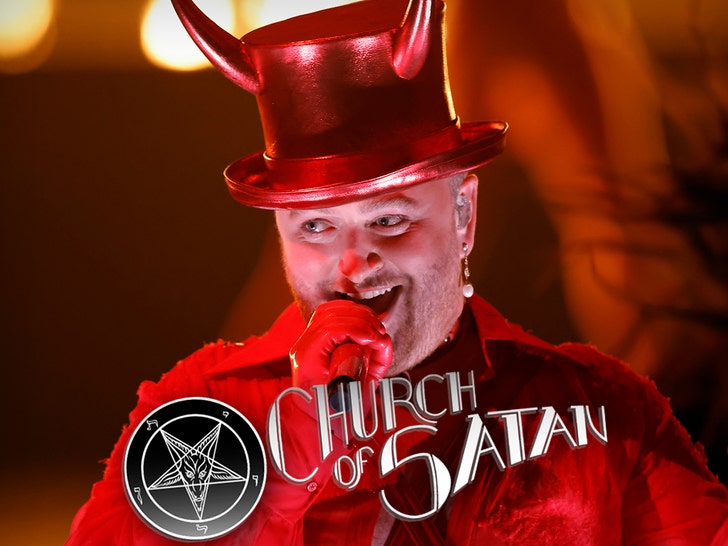 Selfish, “Us Only”
Financial Loss
Unbelief
The Devil is at Work
Power Threatened
2 Corinthians 11 13 For such men are false apostles, deceitful workers, disguising themselves as apostles of Christ. 14 No wonder, for even Satan disguises himself as an angel of light. 15 Therefore it is not surprising if his servants also disguise themselves as servants of righteousness, whose end will be according to their deeds.
Selfish, “Us Only”
Financial Loss
Unbelief
The Devil is at Work
Power Threatened
1 Thessalonians 2:18
For we wanted to come to you—I, Paul, more than once—and Satan hindered us.
Selfish, “Us Only”
Financial Loss
Unbelief
We need to recognize that Satan is at work

We ought not just say “well we have different viewpoints”
But God is at Work
Power Threatened
Selfish, “Us Only”
Not talking about securing the right to go to the Mall with a “Jesus Saves” shirt
Financial Loss
Unbelief
But God is at Work
Power Threatened
Selfish, “Us Only”
Financial Loss
Saul’s Unbelief
Unbelief
Acts 8:1	Now Saul approved of putting Stephen to death. And on that day a great persecution began against the church in Jerusalem, and they were all scattered throughout the regions of Judea and Samaria, except for the apostles…
 
4 Therefore, those who had been scattered went through places preaching the word.
But God is at Work
Power Threatened
Selfish, “Us Only”
Financial Loss
Paul & Silas Jailed for Financial Loss
Acts 16 29 And the jailer asked for lights and rushed in, and trembling with fear, he fell down before Paul and Silas; 30 and after he brought them out, he said, “Sirs, what must I do to be saved?”
But God is at Work
Power Threatened
Selfish, “Us Only”
Jews at Antioch
Selfish, “Us Only”
Acts 13 45 But when the Jews saw the crowds, they were filled with jealousy and began contradicting the things spoken by Paul, and were blaspheming.
46 Paul and Barnabas spoke out boldly and said, “It was necessary that the word of God be spoken to you first. Since you repudiate it and consider yourselves unworthy of eternal life, behold, we are turning to the Gentiles.”
But God is at Work
Power Threatened
Sadducees’
Power Threatened
Acts 4
26 The kings of the earth took their stand,And the rulers were gathered togetherAgainst the Lord and against His Christ.’
27 For truly in this city there were gathered together against Your holy servant Jesus, whom You anointed, both Herod and Pontius Pilate, along with the Gentiles and the peoples of Israel, 28 to do whatever Your hand and purpose predestined to occur. 29 And now, Lord, look at their threats, and grant it to Your bond-servants to speak Your word with all confidence…
But God is at Work
Sadducees’
Power Threatened
Acts 5
41 So they went on their way from the presence of the Council, rejoicing that they had been considered worthy to suffer shame for His name.
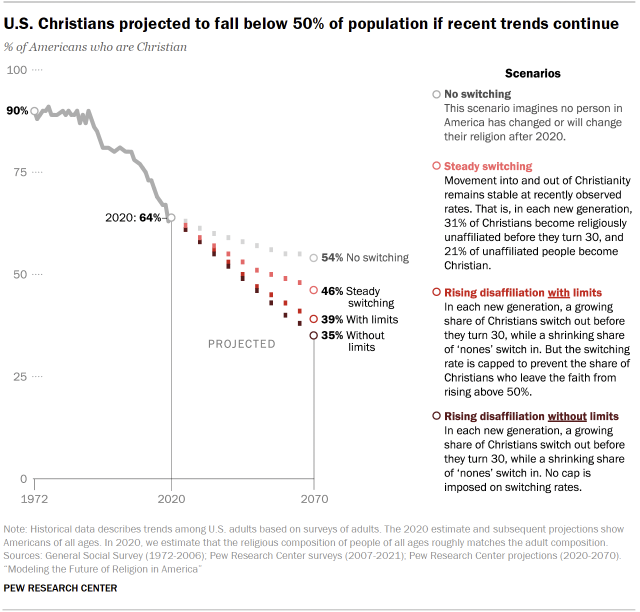 The Gospel spread and the Kingdom grew

Today, news stories will tell you Christianity is shrinking

True Christianity will always be a minority
Matthew 7 13 “Enter through the narrow gate; for the gate is wide and the way is broad that leads to destruction, and there are many who enter through it. 14 For the gate is narrow and the way is constricted that leads to life, and there are few who find it.”
1972		 2020		  2070
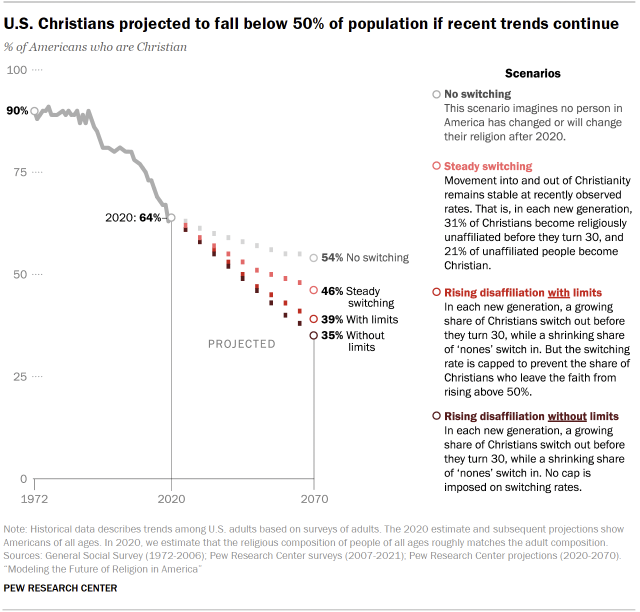 What we’re seeing is the demise
of superficial Christianity, nominal Christianity

Some oppose Christianity for political power
Some endorse Christianity for political power

Some oppose Christianity for money
Some endorse Christianity for money

Some oppose the Gospel due to unbelief
Some endorse the Gospel though in unbelief
1972		 2020		  2070
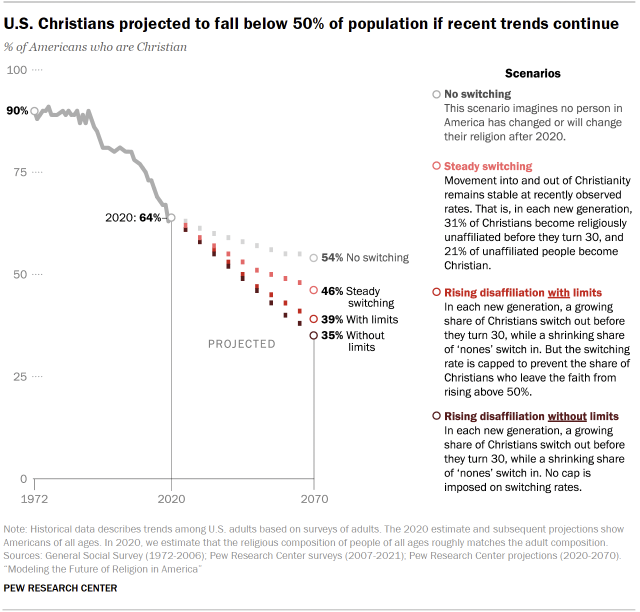 What we’re seeing is the demise
of superficial Christianity, nominal Christianity

1 Peter 4 12 Beloved, do not be surprised at the fiery ordeal among you, which comes upon you for your testing, as though something strange were happening to you;
1972		 2020		  2070
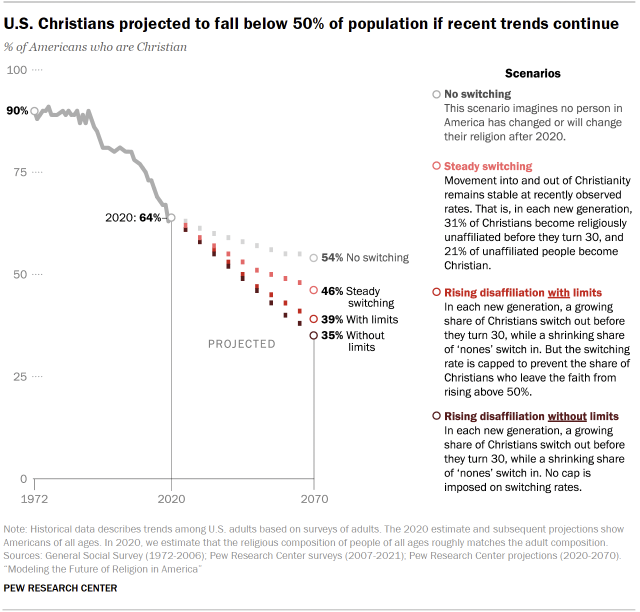 What we’re seeing is the demise
of superficial Christianity, nominal Christianity

1 Peter 1 6 In this you greatly rejoice, even though now for a little while, if necessary, you have been distressed by various trials, 7 so that the proof of your faith, being more precious than gold which perishes though tested by fire, may be found to result in praise, glory, and honor at the revelation of Jesus Christ
1972		 2020		  2070